Spor Atlarında Performans Artırıcı Maddelerin Analizleri ve Önemi
Araştırma Görevlisi Dr Efe Kurtdede
Spor Atları, At Yarışları ve Atlarda Yarış Performansını Etkileyen Faktörler 
Atlarda Egzersiz ile Enerji  Üretimi ve Performans İlişkisi 
Doping Amacı ile Kullanılan Maddelerin Sınıflandırılması, Kullanım Amaçları ve Uygulanma Yolları ve Metabolizması 
Merkezi Sinir Sistemini Etkileyen Maddeler
Otonom Sinir Sistemini Etkileyen Maddeler
Anabolik Maddeler 
Hormonlar
İdrar Söktürücüler 
Kan ve Kan Yapımını Artıran Maddeler
Ara Sınav
Solunum Yollarını Genişleten Maddeler 
Metabolik Destek Maddeleri
Doping Kontrolü
Doping Etkili Maddelerin Analiz Yöntemleri
Merkezi Sinir Sistemini Etkileyen Maddeler
MSS’ni uyaranlar,
Nöroleptikler,
Trankilizanlar,
Yerel Anestezikler,
Narkotik Ağrı Kesiciler (Opiodler)
Aspirin ve Benzeri Maddeler 
Antidepresan İlaçlar
Saptırıcılar
MSS’ni Uyaranlar
Başlıcadoğrudan veya dolaylı olarak,
Beyin kabuğu
Medulla
Omurilik
Sempatomimetikler
Amfetaminler ve amfetamin benzeri maddeler
Bazı yerel anestezikler
Analeptikler
Monoaminlerin sinir ucuna alınmasını engelleyenler
Monaminoksidazı önleyenler
Bazı diğer maddeler
Bu ilaçlar genel olarak,
Sinaptik aralıktan sinir ucuna bazı nöromediyatörlerin geri alınmasını engelleyerek 
Salıverilmesine yol açarak
Yıkımlayıcı enzimleri engelleyerek
Sinaptik aralıkta nöromediyatör madde miktarını artırır, yarı ömrünü uzatır
Zararlı Etkileri
Beyin kabuğunu uyaran (kafein, kokain gibi) maddeler şiddetli ve sürekli uyarıyı genellikle tükenme ve bitkinleşme 
Başta amfetaminler olmak üzere yüksek dozlarda kullanıldıklarında uykusuzluk, huzursuzluk, çarpıntı, panik hali, kas seyirmeleri gibi
Beyin kanaması, akut kalp yetmezliği, kalpte atım düzensizliği ve vücut sıcaklığında artma
Nöroleptikler
Genellikle belirgin bir yatışma yapmaksızın hareketlerde yavaşlama, çevreye ilgisizlik ve çevreden gelen uyarılara ilgisizlik, hayvanın zaptını kolaylaştırma 
Aminopromazin, amisulprid, asepromazin, azaperon, benzperidol, bromperidol, klorpromazin gibi
Beyinde dopamin reseptörlerini (D1-, D2-R’ler gibi) bloke etmleri aracılık eder.   
Asepromazin, antiemetik, D2 dopaminerjik reseptör, post sinaptik memranın ilk habercilerinden protein G ile bağlanan reseptör, 5 dh-72 s
Zararlı Etkileri
Dopamin reseptörlerinin bloke  edilmesi
Beynin bazal gangliyonlarındaki dopaminerjik reseptörleri bloke eder
Kan basıncında azalma ve kalp debisinde düşüş
Gonadotropinler, kortikotropin, oksitosin, vazopresin ve büyüme hormonu salıverilmesinde azalma
Trankilizanlar
Alprazolam, benaktizin, brotizolam, diazepam, emilkamat,…
Yatışma, uyku, uyşukluk ve motor faaliyetlerde düzensizlik
Etkilerine GABA reseptörleri aracılık eder
Yerel Anestezikler
Bupivakain, butakain, heksilkain, klorprokain,… 
Yerel ağrıyı maskelemek ve yatıştırmak için kullanılır 
Bazıları antibiyotiklerin (penisilin G prokain gibi) yapısına ve formülasyonuna girer
Narkotik Ağrı Kesiciler
Doğal (kodein, morfin, tebain gibi), yarı-sentetik (etorfin, heroin, hidromorfin gibi) ve sentetik (butorfanol, dekstromoramid, fentanil gibi)
Yatıştırıcı-narkotik, ağrı kesici ve bağımlılık yapıcı
Fentanil
Aspirin ve Benzeri Ağrı Kesiciler
Özellikle pirazolon (fenilbutazon, metamizol gibi), nikotinik asit (fluniksil gibi), propiyonik asit (karprofen, ketoprofen, naproksen, vedaprofen gibi), asetik asit (diklofenak, etodolak gibi), oksikam türevleri (meloksikam gibi) ve koksibler (deraksib, firokoksib gibi)
Kas, eklem, tendo, tendo kılıfı ağrıları
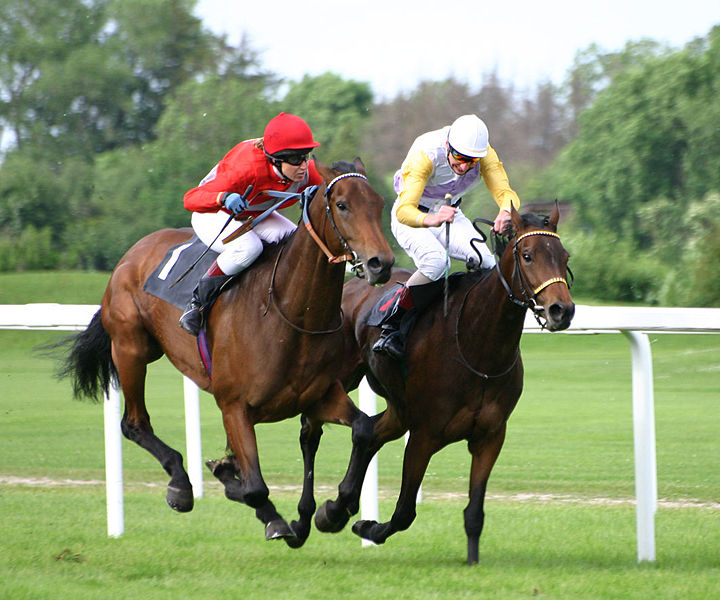 Teşekkürler